Off-campus Dual Enrollment
FAMU, FSU, LIVELY, TCC
DE Informational Meeting Agenda
Welcome & Introductions
Graduation Requirements
What is Dual Enrollment
Requirements
Pros and Cons of Dual Enrollment
Dual Enrollment Timeline
Questions and Answers
Guidance & Counseling Department
School Counselors:

Mrs. Natalie Garner				A-De
Mrs. Sarah Bender				Dh-Je
Ms. Alice Mathis					Jh-Mi
Mrs. Natalie Ferrera				Mo-Rod
Mrs. Brigitte Robinson			Roe-Z

Mrs. Shaila Behara, Secretary
Mrs. Kanwal Majid, Registrar
Graduation Requirements
24 Total Credits
English – 4 credits
Math – 4 credits (to include Algebra I- EOC = 30%; and Geometry -  EOC= 30%) 
Science – (to include Biology - EOC = 30%)
Social Studies – 3.5 credits ( World History, US History –EOC = 30%, Economics and US Government, beginning 23-24: Personal Finance)
HOPE– 1 credit 
Fine Art  or DOE approved Practical Art *– 1 credit 
Electives – as needed for a total of 24 credits (7.5 credits) or (8 credits)
Earn a 2.0 unweighted GPA
Pass Grade 10 ELA FAST statewide assessment
Pass Algebra I EOC BEST Test or Geometry EOC or earn comparative score 
*DOE Approved Practical Arts as indicated on your Course Registration Form
What is Dual Enrollment
Dual Enrollment is an acceleration option, it allows students who are still in high school to take college-level courses and accelerate their educational achievement. Dual enrolled students earn credit towards high school graduation, while at the same time earning college credits.
What is Dual Enrollment continued…
There is no cost to Dual Enrolled students for the following:
Tuition, registration and lab fees.
Textbooks are also ordered by the school and students pay no cost for them.  
All services available to regular college students, such as use of the Library and Learning Commons are also available to dual enrolled students. 
There is General/Regular Dual Enrollment and Early Admit Dual Enrollment.

Advanced Placement is also an acceleration option, it allows students to challenge themselves  academically by taking college level courses in high school.  Advanced Placement students take courses based on their teacher recommendation -Specific course limitations vary by course.
General RequirementsIn order to participate in dual enrollment that we have with the four colleges:  FAMU, FSU, LIVELY and TCC.   A student must be full-time enrolled student in “good standing”, this means a student cannot have any attendance or discipline issues or concerns that would jeopardize their participation in DE.
Each college has specific requirements in order to participate in dual enrollment which includes: GPA, Test Scores, prerequisite courses for certain courses, etc.
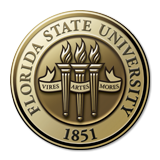 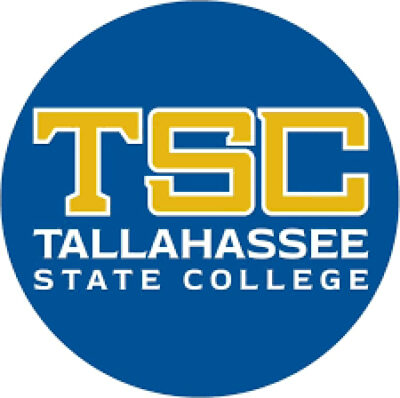 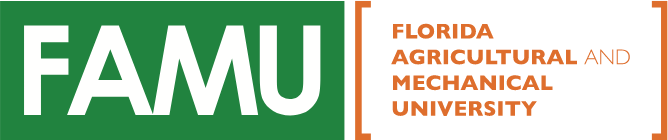 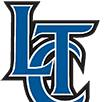 REQUIREMENTS
FAMU:
GPA – 3.00 unweighted GPA
Test Scores –
      SAT:  Math (530)    Reading and Writing (500)
      ACT:  Math (21)   English (17)  Reading (19)
      PERT: Math (123) Writing (103) Reading (106)
FSU: 
GPA – 3.90 weighted GPA  
Test Scores – 
     SAT: (1230) total score
     ACT:     (26) composite score 
Grades – No semester grades below a “C”
Credits – Minimum 12 high school credits
REQUIREMENTS
LIVELY:
TSC:
GPA – 2.00 unweighted GPA
Credits – Completion of a minimum of 11 high school credits.
Testing – Has taken the TABE*
Age – must be 16 years or older
GPA – 3.00 unweighted GPA
Test scores:  
	PERT-Reading (106), Writing (103), 	Math 114 or 123
      ACT-Reading (19), English (17),           	Math (19, 21)     
      SAT Digital-Reading (490), Math (480): 
	since June 2023
Pros and ConsWhy and Why not – Dual Enrollment
Pros
Cons
No cost to the student
Automatic college credit upon successful completion of the course
Variety of courses and locations (FAMU, FSU, TSC, LIVELY)
High school and college credit awarded for each semester
In some cases, a course may earn 1.0 high school credit for a semester course
For State University System admission, grade will be weighted 1.0 in most cases
Grade counts on your college transcript and starts your college GPA
Not always evaluated by colleges across the contry as credit taken or in specific curriculum area
College attendance and drop/add policies are strictly enforced
Counselor and parent communication may be limited by college restrictions
Withdrawing after drop/add will only be granted under extreme circumstances and could negatively impact college admission.
Dual Enrollment Timeline and Steps
February 4- Attend Mandatory Dual Enrollment Meeting
March 19 – Attend FSU DE Meeting (students who meet qualifications only).  Deadline to submit paperwork to Chiles FSU DE Coordinator is March 28.
March 20-April 20 – Schedule an appointment with your School Counselor to complete the Enrollment and Registration Process for FAMU, LIVELY and TCC.
 May 16 – Final Dual Enrollment deadline for Chiles – all processes must be completed; colleges may have earlier deadlines which you will need to comply with.
QUESTIONS and ANSWERS
IMPORTANT NOTE: 
Please be advised that these requirements are subject to change due to the District Articulation Agreements with these institutions. At this time the Agreements have not been finalized for the 2025-2026 School Year.  Please be sure to check with your School Counselor for updates.
Thank you for attending this evening’s informational session.
Department of Guidance & Counseling
Lawton Chiles High School
Mrs. Calli Pickens, Assistant Principal for Curriculum
Mr. Joseph L. Burgess, Principal